Es un componente de la sustancia gris del encéfalo.
Glucosa.
Agua.
Ácido láctico.
Neuroglia.
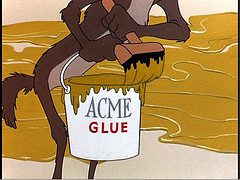 ¿Son capas de tejido conectivo que envuelven la médula espinal y el encéfalo?
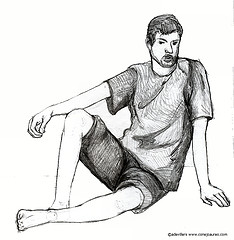 Meninges.
Aponeurosis.
Fascias.
Epimisio.
¿Qué sistema se divide en central y periférico?
Endocrino.
Muscular.
Nervioso.
Linfático.
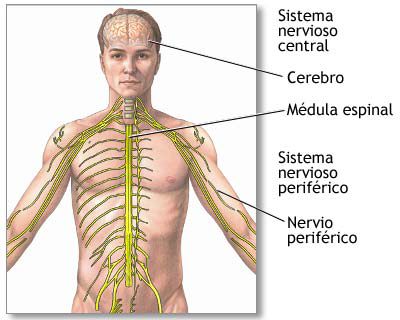 ¿Qué sistemas forman  la parte motora del sistema  nervioso autónomo?
Simpático y Parasimpático.
Preganglionar y postganglionar.
Autónomo y Periférico.
Anterior y Posterior.
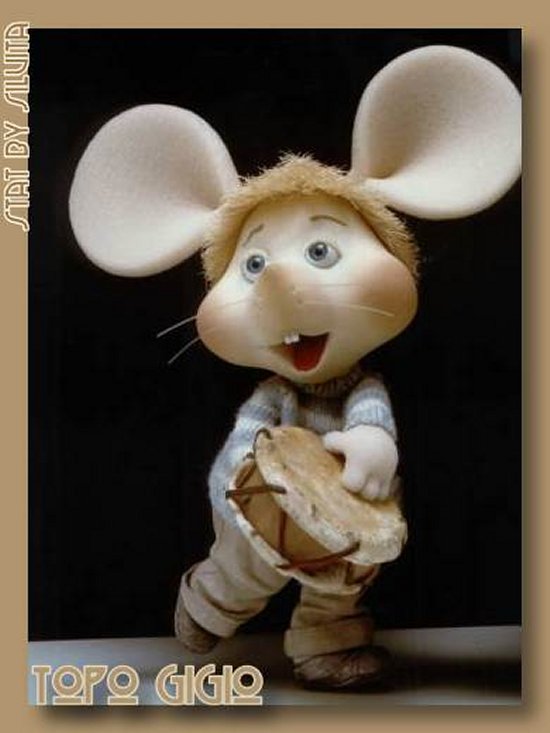 Es una clasificación de las neuronas según el número de prolongaciones.
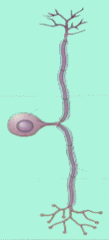 Bipolar.
Axolema.
Motora.
Axónica.
¿Cuáles son las células que conforman la neuroglia del SNC?
Astrocitos, oligodentrocitos, microglia.
Células de Schwann y Células satélite.
Células de Schwann y Células de Purkinje.
 Células de Purkinje y Células de Renshaw.
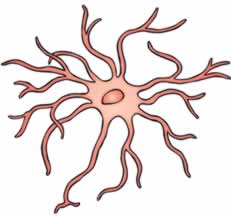 ¿A partir de qué capa germinativa se forma la placa neural?
Endodermo.
Ectodermo.
Mesodermo.
Blastocele.
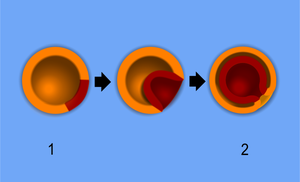 ¿Cuáles son las vesiculas primarias?
Prosencéfalo, mesencéfalo y romboencéfalo.
Ectodermo, mesodermo y endodermo.
Trofoblasto, blastocele y romboencéfalo.
Ectodermo, mesencéfalo y endodermo.
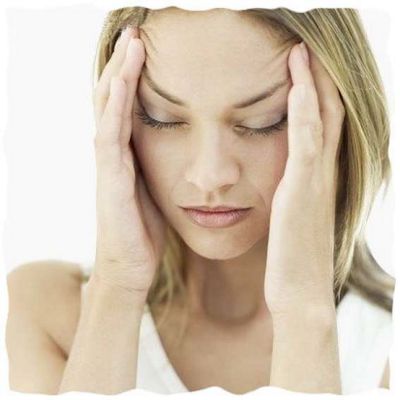 ¿Qué vesiculas secundarias se derivan del romboencefalo?
Telencéfalo y diencéfalo.
Metencéfalo y mielencéfalo.
Metencéfalo y diencéfalo.
Todas las anteriores.
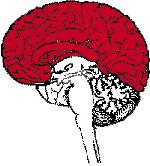 ¿Cuáles son las membranas que protegen al SNC?
Duramadre y aracnoides.
Neuronas, duramadre y meninge.
Raquídea, media y duramadre.
Duramadre, piamadre y aracnoides.
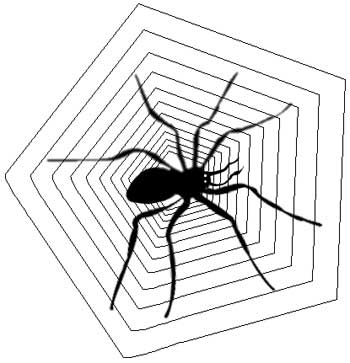 ¿Cómo se le llama al punto de comunicacion de las neuronas?
Sinopsis.
Axón.
Sinapsis.
Mielina.
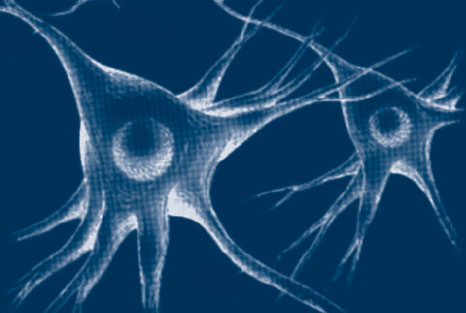 ¿Cuáles son los nombres de lóbulos que forman los hemisferios cerebrales?
Occipital, parietal y temporal.
Occipital, parietal, temporal y frontal.
Duramadre, piamadre y aracnoides.
Occipital, temporal.
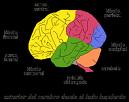 Son el tipo de células nerviosas que forman la vaina de mielina.
Cel. De Schwan.
Oligodentrocito.
Microglia.
Neurona.
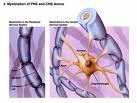 ¿Qué tipo de celulas son las microglia?
Células del sistema nervioso.
Células del sistema musculo.
Células del sistema nervioso y muscular.
Ninguna de las anteriores.
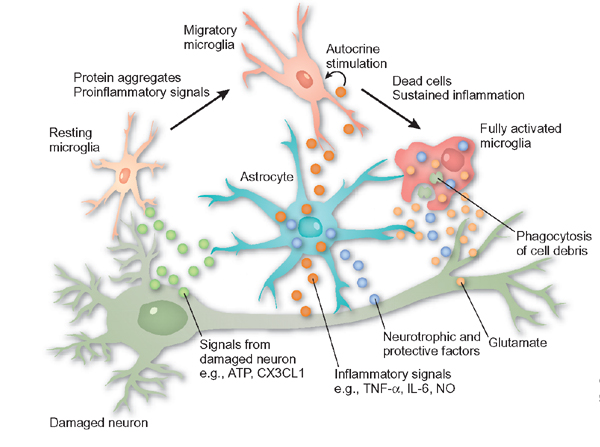 Celulas especializadas en la conduccion nerviosa?
Ependimocitos.
Neuronas.
Astrocitos.
Todas las anteriores.
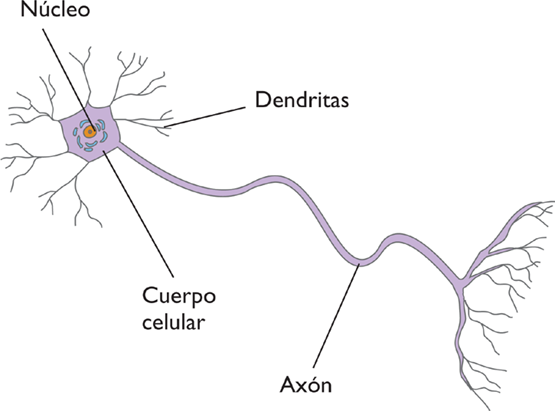 ¿Son las celulas gliales mas numerosas?
Fibroblastos.
Oligodentrocitos.
Astrocito.
Ependimocito.
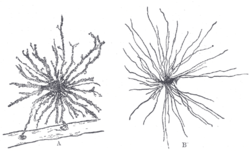 ¿De qué forman parte la dermis y la epidermis?
Piel.
Músculo.
Sistema nervioso.
De todas las anteriores.
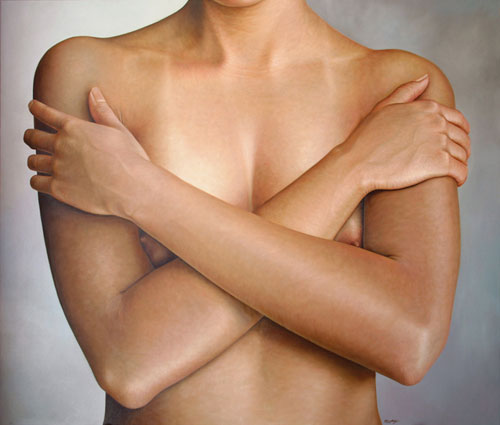 Son algunos de los estratos de la epidermis.
Estrato basal, espinoso, granuloso.
Capa papilar, estrato espinoso, estrato lucido.
Estrato corneo y rebordes epidérmicos.
Capa reticular y capa papilar.
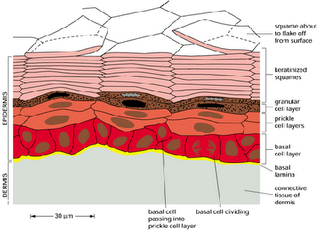 ¿Células que forman casi el 90% del total de células de la epidermis?
Queratinositos.
Melanocitos.
Células de Merkel.
Células de Langerhans.
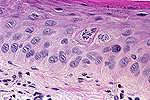 ¿Cuáles son las capas de la dermis?
Capa papilar, papilas dérmicas, capa reticular.
Papilas dérmicas y gránulos laminares. 
Estrato lucido y corneo.
Ninguna de las mencionadas.
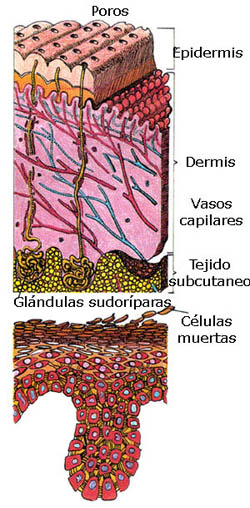 ¿En que estrato germinativo tiene su origen el aparato tegumentario?
Ectodermo.
Mesodermo.
Endodermo.
Blastocele.
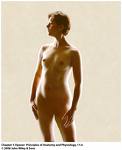 Son funciones de la piel:
Almacenamiento de grasa. 
Absorbe sustancias.
Regula la temperatura corporal.
Todas las anteriores.
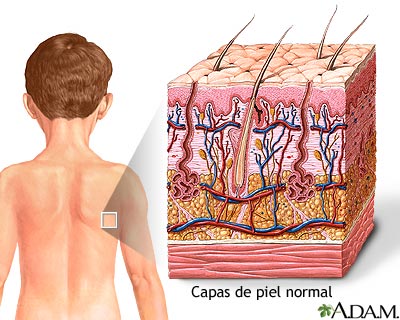 ¿Cuáles sistemas componen el aparato locomotor?
Muscular y nervioso.
Nervioso y esquelético.
Esquelético y muscular.
Tegumentario y muscular.
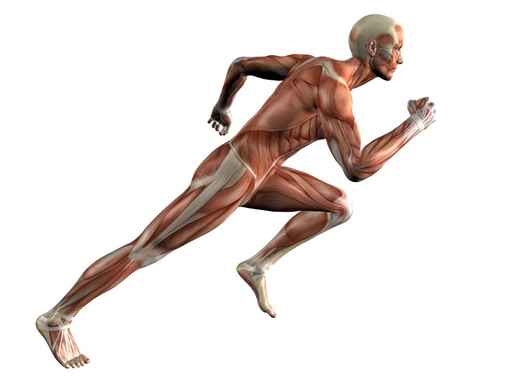 Es un musculo de la región abdominal:
Bíceps.
Recto anterior.
Aductor mayor.
Gemelo interno.
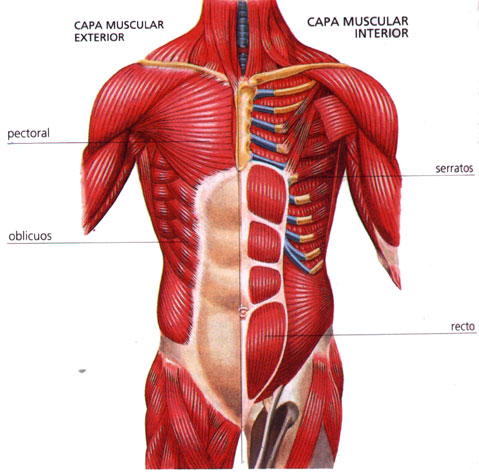 Es  un hueso del esqueleto apendicular:
Húmero.
Esternón.
Costillas.
Frontal.
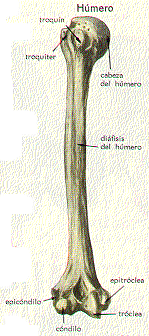 Es un hueso del esqueleto axil:
Fémur.
Tibia.
Occipital.
Humero.
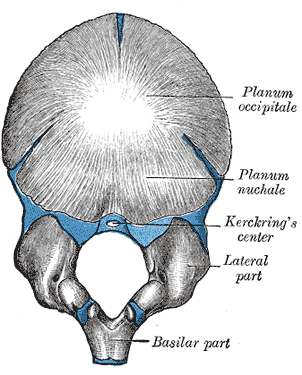 ¿Cuál es la función del osteoclasto?
La resorción ósea. Son entendidos como "macrófagos del hueso". 
Forman la mayor parte de la matriz orgánica ósea.
Sirven de sostén.
Sirven para endurecer el tejido.
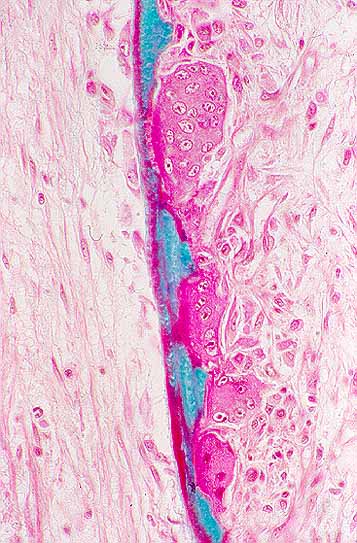 ¿Cuál es la unidad estructural del hueso compacto?
Osteonas.
Osteoblastos.
Osteocitos.
Osteoclastos.
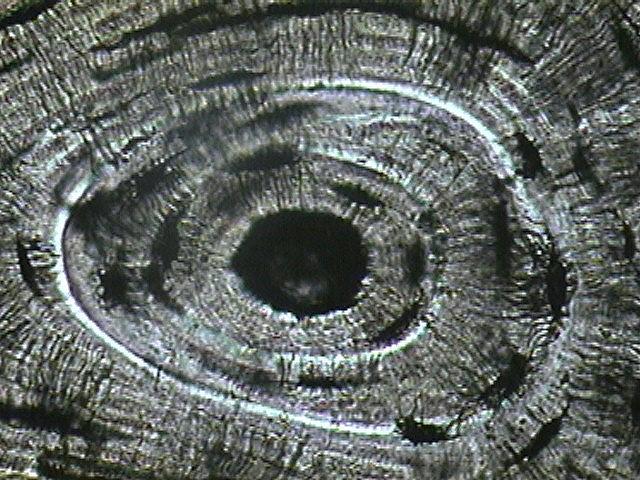 ¿Cómo se clasifican los huesos de acuerdo a su forma?
Largos, cortos y planos.
Esponjosos y cortos
Largos, planos y esponjosos.
Cortos y compactos
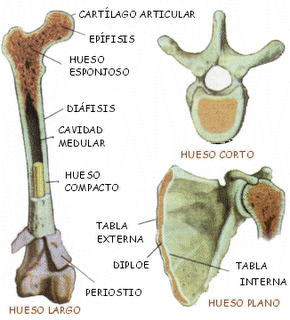 Son ejemplos de huesos largos.
Humero y fémur.
Falange y martillo.
Costilla y clavícula.
Occipital y frontal.
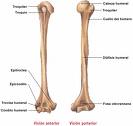 ¿Cuáles son los tipos de huesos de acuerdo a la estructura?
Compacto y esponjosos.
Largos y planos.
Largos y cortos.
Esponjosos y cortos.
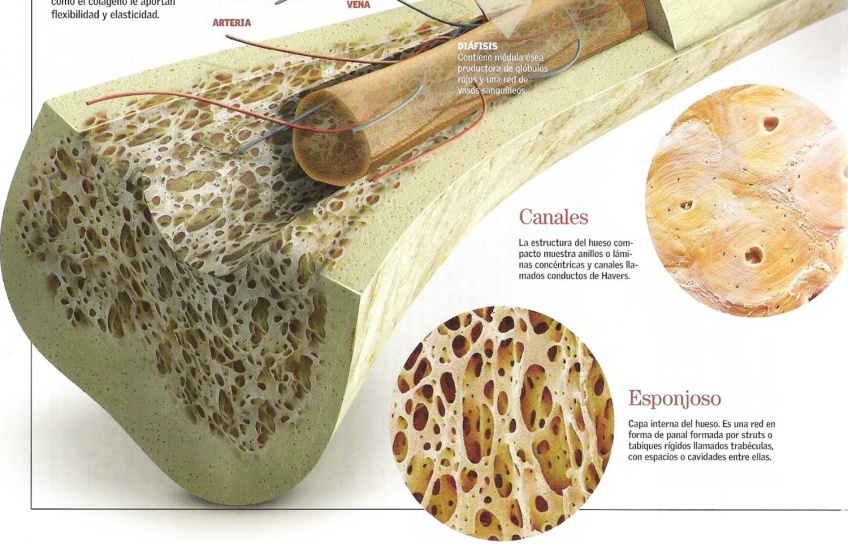 ¿En qué tipo de huesos predomina la longitud sobre el espesor y el ancho?
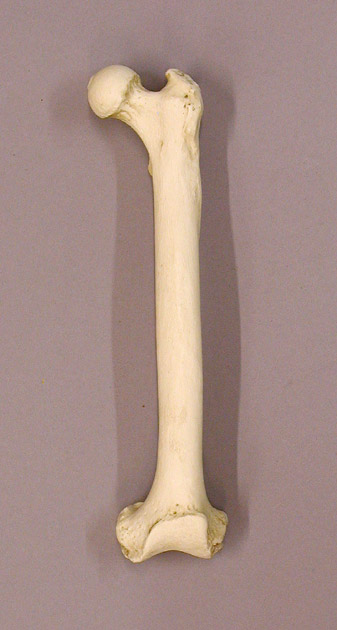 Huesos cortos.
Huesos planos.
Huesos esponjosos.
Huesos largos.
Huesos en los que sus tres ejes son semejantes.
Huesos largos. 
Huesos largos y cortos.
Huesos planos.
Huesos cortos.
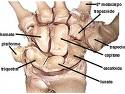 Tipo de huesos en que su espesor es reducido.
Planos.
Largos.
Cortos.
Esponjosos.
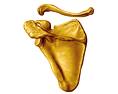 ¿Qué es el trocánter?
Prominencia redondeada.
Una articulación.
Un hueso.
Ninguno de los anteriores.
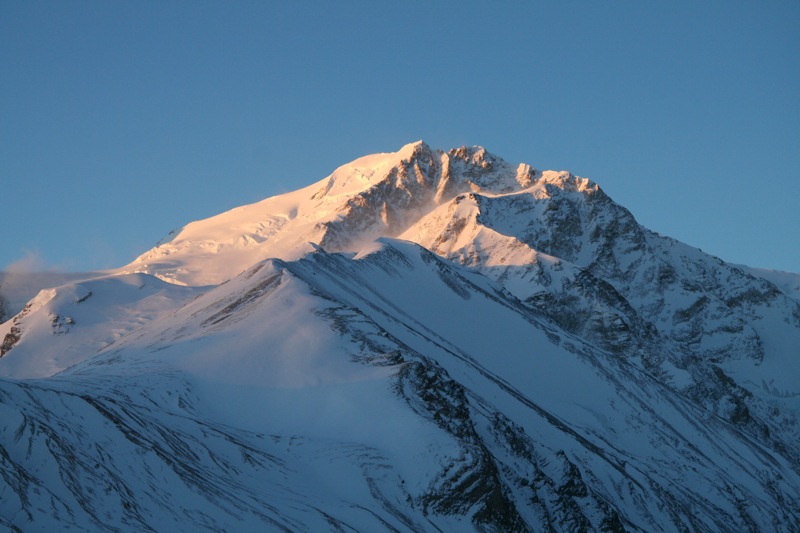 ¿Qué es el cóndilo?
Zona articular redondeada.
Prominencia.
Un hueso plano.
Una hueso largo.
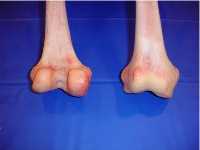 ¿Qué es el maleolo?
Salientes óseos del tobillo.
Salientes óseos de la muñeca.
Salientes óseos del pelvis.
Ninguno de los anteriores.
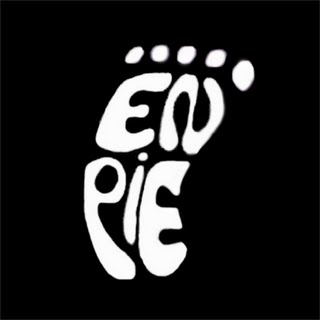 ¿Qué son los osteoblastos?
Celulas de la sangre.
Celulas de los huesos.
Huesos del esqueleto axil.
Huesos planos.
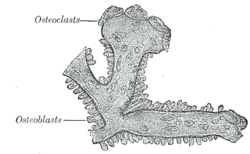 ¿Qué nombre recibe el tejido conjuntivo que envuelve el hueso?
Aponeurosis.
Periostio.
Fibroblasto.
Fibroelastico.
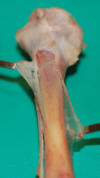 ¿A qué tipo de esqueleto pertenece la cabeza?
Esqueleto axil.
Esqueleto apendicular.
El esqueleto no se divide.
A ninguno de los anteriores.
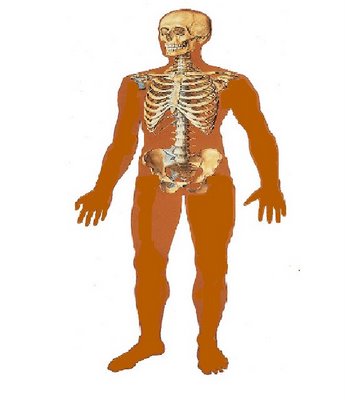 Es un musculo de la cara:
Masetero.
Trapecio. 
Redondo mayor.
Semitendioso.
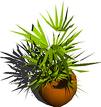 Es un tejido caracterizado por presentar una abundante sustancia intercelular:
Tejido Conectivo.
Tejido epitelial.
Tejido cartilaginoso.
Tejido muscular.
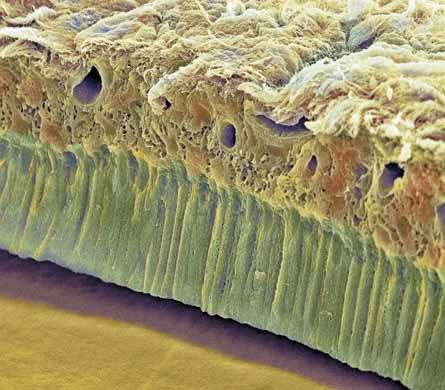 Tejido especializado en la función de contractilidad:
Tejido óseo.
Tejido epitelial.
Tejido muscular.
 Tejido cartilaginoso.
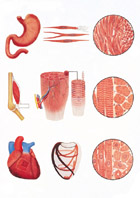 Es la clasificacion de  las articulaciones según su estructura:
Articulaciones simples y complejas.
Articulaciones fibrosas e inmóviles.
Articulaciones sinoviales, fibrosas y cartilaginosas.
Articulaciones anfiartrosis y sinartrosis.
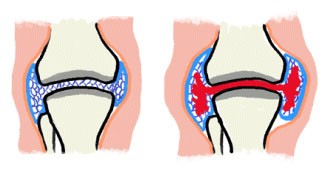 ¿A qué tipo de articulacion pertenecen las uniones de los huesos del cráneo?
Fibrosas o inmóviles.
Sinoviales o móviles.
Cartilaginosas o semimóviles.
Ninguna de las anteriores.
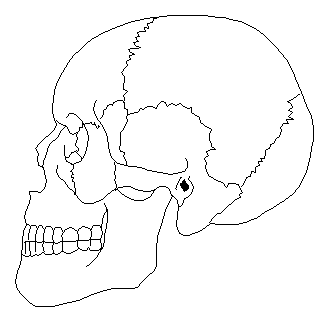 ¿Cuál es el último nivel de organización en orden creciente?
Organismo.
Químico.
Tejido. 
Célula.
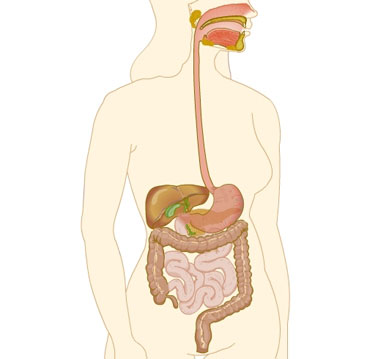 ¿Qué nivel de organización le sigue a órgano en orden decreciente?
Tejido.
Molécula.
Químico.
Membrana.
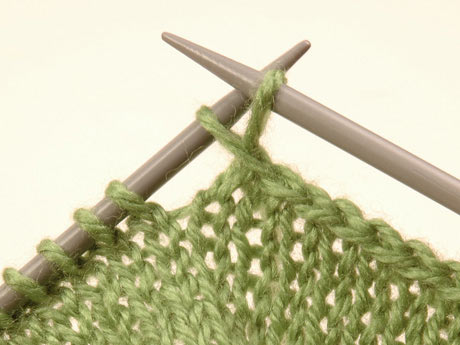 Químico es el primer nivel de organización en orden….
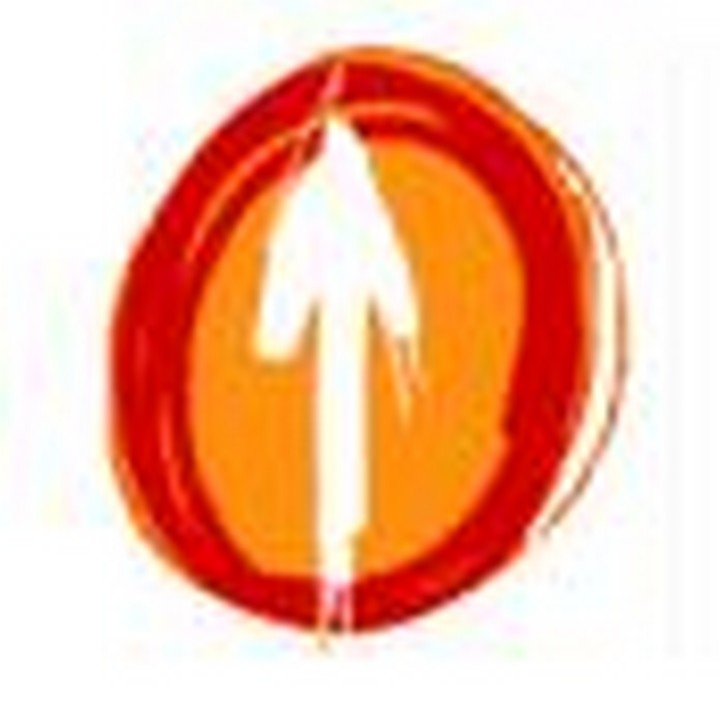 Decreciente.
Creciente.
Hacia la derecha.
Hacia la izquierda.
¿Qué forma un  conjunto de células?
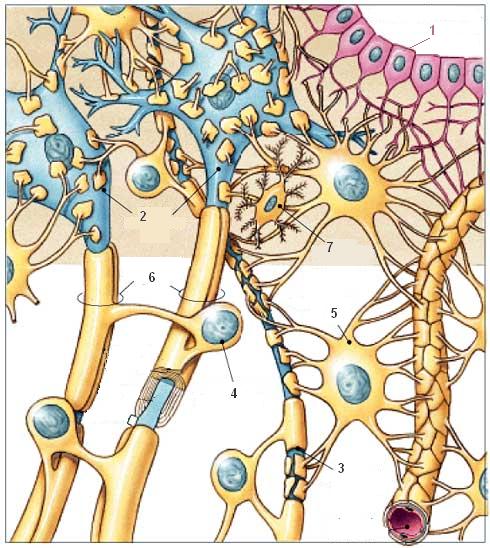 Membranas.
Órganos.
Sistemas.
Tejidos.
¿Cómo divide al cuerpo el plano sagital?
Posterior e inferior.
Derecho e izquierdo.
Inferior y superior.
Anterior y posterior.
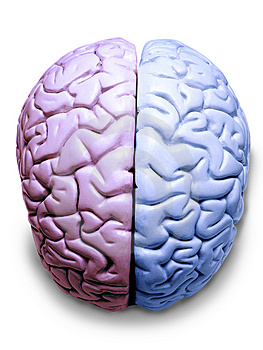 ¿Qué plano divide al cuerpo en una parte anterior y otra posterior?
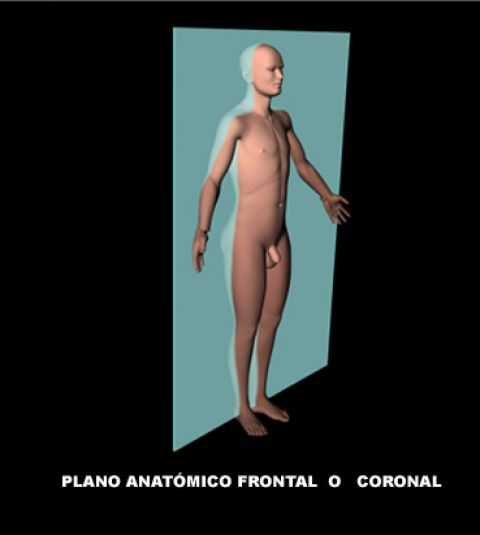 Sagital.
Medial.
Frontal.
Transversal.
Esta célula actúa en la mediación de procesos inflamatorios liberando histamina.
Mastocito.
Neurona.
Macrófago.
Fibroblasto.
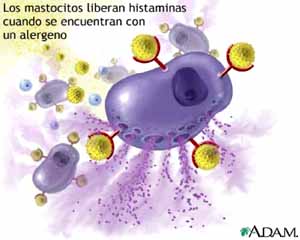 Su función es la síntesis y mantenimiento de la matriz extracelular, imprescindible para mantener la integridad del tejido conjuntivo.
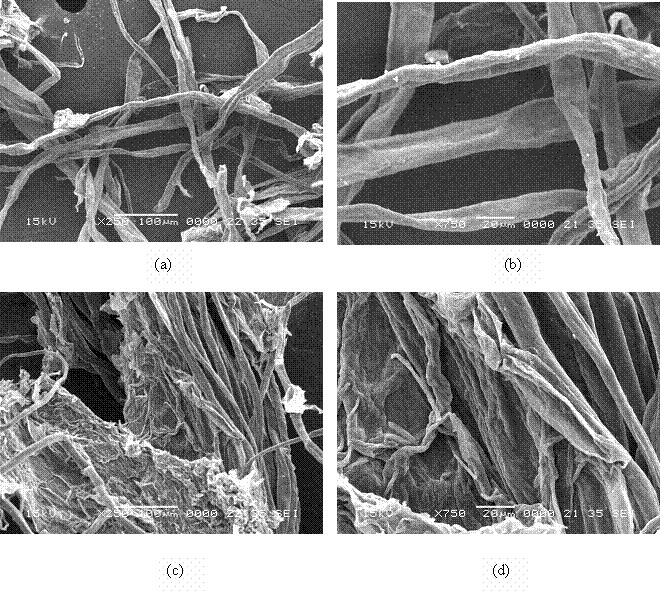 Neurona.
Fibroblasto.
Leucocito.
Eritrocito.
Su función es la de fagocitar cuerpos extraños en el organismo como las bacterias y sustancias de desecho de los tejidos.
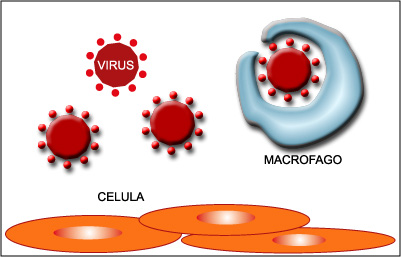 Condrocito.
Fibroblasto.
Macrófago.
Mesénquima.
¿Qué nombre recibe el epitelio que se localiza en la vejiga urinaria?
Transicional.
Cilíndrico simple.
Cubico estratificado.
Pavimentoso simple.
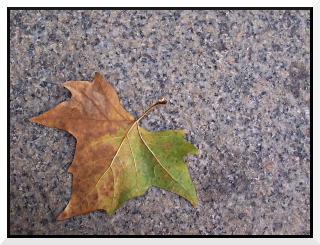 ¿Cuál es nombre del tejido del que derivan todos los tejidos conectivos?
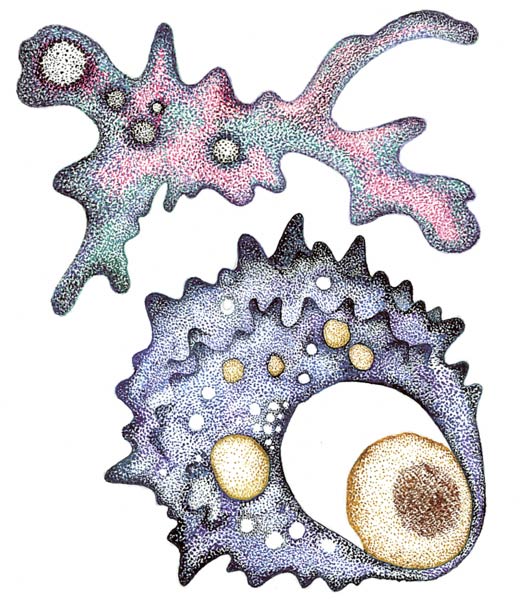 Tejido conectivo reticular.
Tejido conectivo denso.
Mesénquima.
Tejido conectivo areolar.
¿Cuál es el tejido óseo que contiene la unidad estructural llamada osteona?
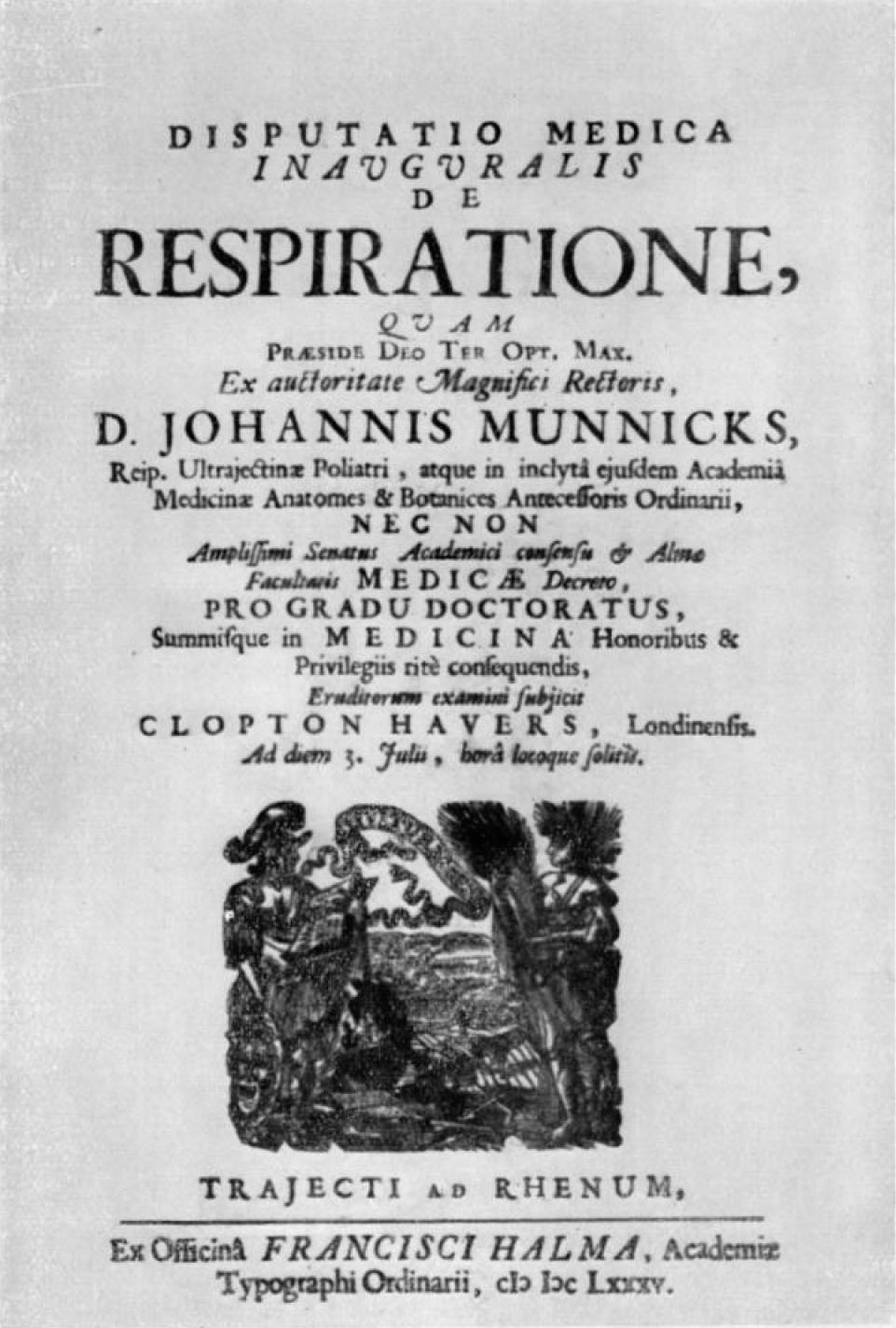 Sistema de Havers.
Tejido óseo esponjoso.
Tejido óseo compacto.
Tejido esponjoso.
¿Cuál de lo siguiente ocurre en la primera semana de desarrollo embrionario?
Fertilización.
Segmentación.
Todas las opciones.
Formación del blastocisto.
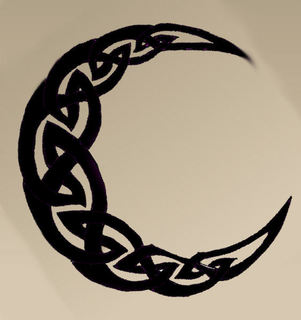 Es una esfera celular llena de líquido que ingresa en la cavidad uterina.
Trofoblasto.
Blastocisto.
Corion.
Blastómero.
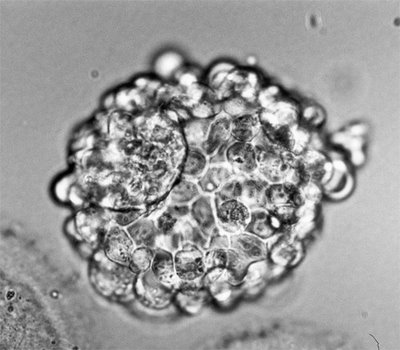 Así se les llama a las células producidas por segmentación.
Blastómeros.
Trofoblasto.
Blastocisto.
Feto.
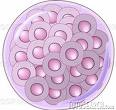 ¿Cuál es el nombre que se le da al individuo en desarrollo desde la novena semana hasta el momento del nacimiento?
Embrión.
Cigoto.
Feto.
Corion.
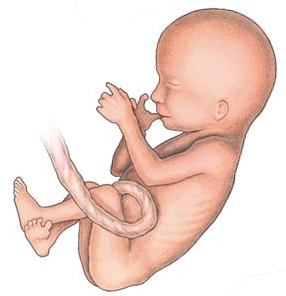 ¿Cómo se le llama al revestimiento celular externo del blastocito?
Trofoblasto.
Aminos.
Corion.
Saco vitelino.
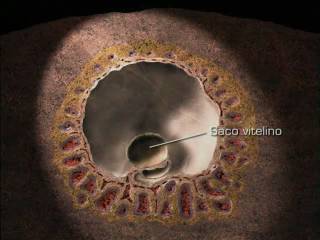 ¿Qué membrana deriva del trofoblasto?
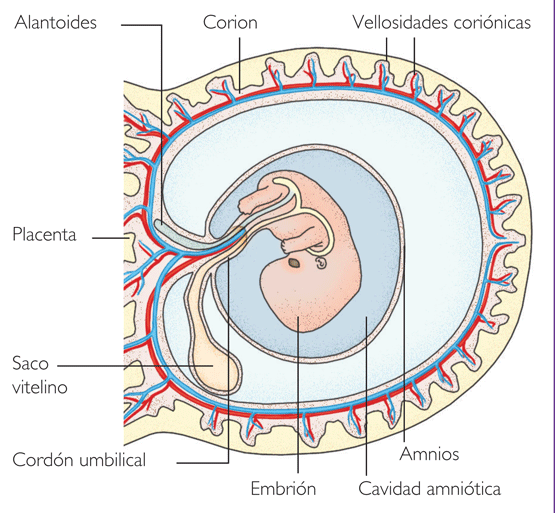 Endodermo.
Corion.
Mórula.
Mesodermo.
¿Cómo se le llama a las divisiones celulares del cigoto?
Segmentación.
Gastrulación.
Mórula.
Trofoblasto.
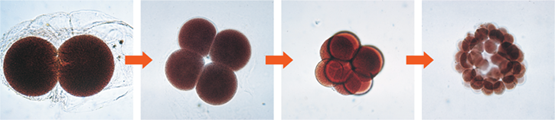 ¿Cuál es el nombre de la esfera celular sólida rodeada aún por la zona pelucida?
Trofoblasto.
Blastocisto.
Mórula.
Corion.
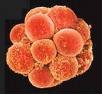 Es el fenómeno mediante el cual se forman las tres capas germinativas primarias.
Angiogénesis.
Gastrulación.
Segmentación.
Aminos.
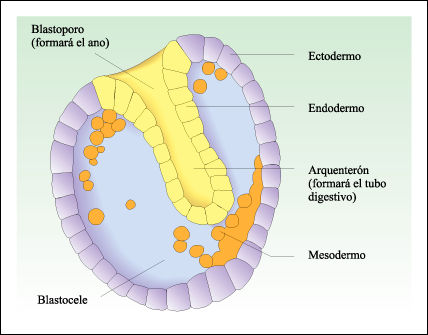 Así se le llama  a la formación de los vasos sanguineos que aportan sangre al embrion en desarrollo.
Citotrofoblasto.
Singamia.
Segmentación.
Angiogenesis.
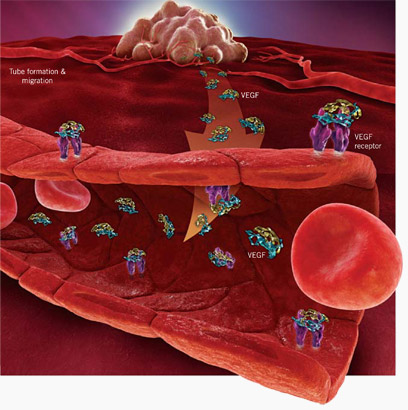 ¿Cómo se le llama al conjunto de procedimientos aplicados a un material biológico?
Técnica avanzada.
Procedimiento mediato.
Técnica histológica.
Procedimiento post vital.
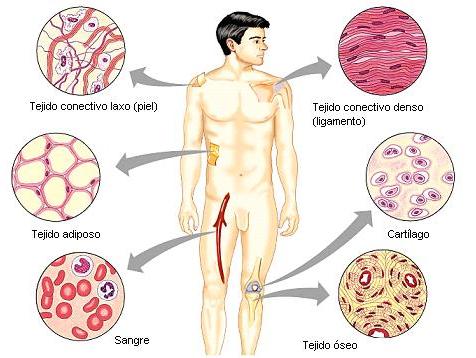 ¿A qué parte de la tecnica pertenecen la biopsia, citología, frotis?
Obtención de la muestra.
Observación de la muestra.
Conservación de la muestra.
Procedimientos mediatos.
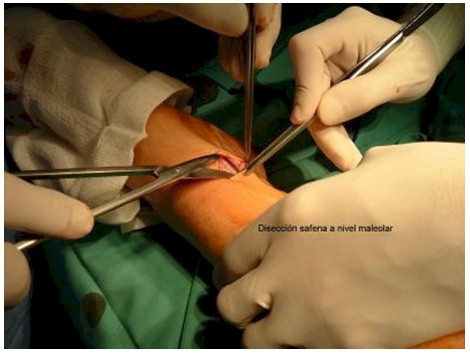 Es el paso del método que histológico que tiene como proposito conservar laestructura del tejido.
Procedimientos no mediatos.
Obtención de la muestra.
Procedimientos mediatos o post vitales.
Almacenamiento de la muestra.
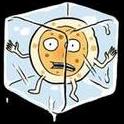 ¿Cuál es el fijador de tegidos mas utilizados en las praácticas histológicas?
Formol o formalina al 10%.
Agua.
Xilol.
Alcohol.
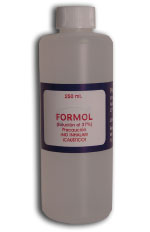 ¿Cuál es el tejido que actua como el armason interno del cuerpo ayuda a generar movimiento?
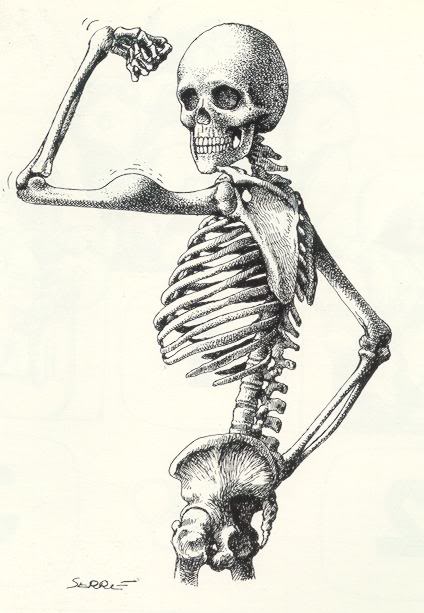 Tejido muscular.
Tejido conectivo.
Tejido óseo.
Tejido nervioso.
Nombre de la célula madura del tejido óseo.
Fibroblasto.
Mioblastos.
Osteoblastos.
Osteocito.
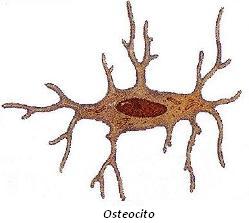 Tipo de tejido muscular,  voluntario, compuesto de fibras largas.
Músculo liso.
Músculo esquelético (estriado).
Músculo cardiaco.
Todos los anteriores.
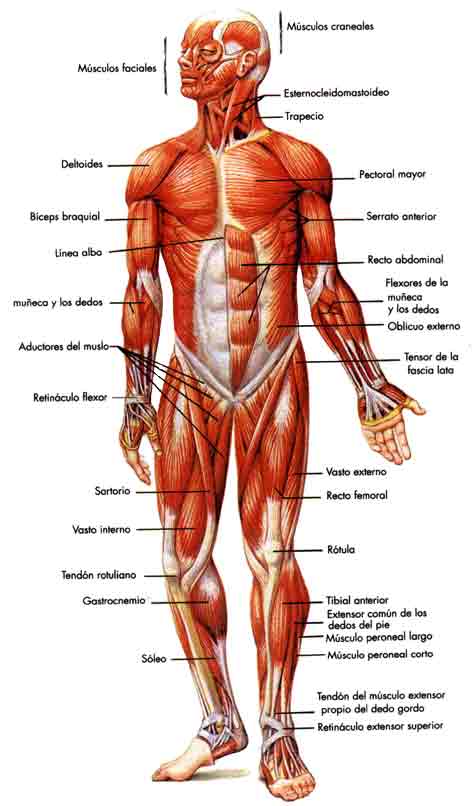 ¿Cómo se le llama al musculo que se encarga de bombear la sangre?
Músculo estriado.
Músculo voluntario.
Músculo cardiaco.
Músculo liso.
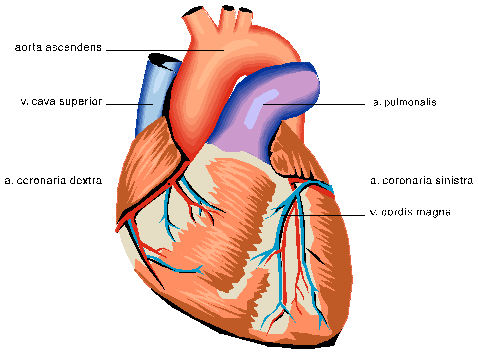 Este tipo de músculo se encuentra en las estructuras internas huecas del organismo.
Músculo liso.
Músculo estriado.
Músculo voluntario.
Músculo cardiaco.
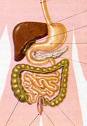 ¿Qué sistema está formado por el encéfalo y la medula espinal?
Sistema Nervioso Somático.
Sistema nervioso Periférico.
Sistema Nervioso Central.
Sistema Nervioso Entérico.
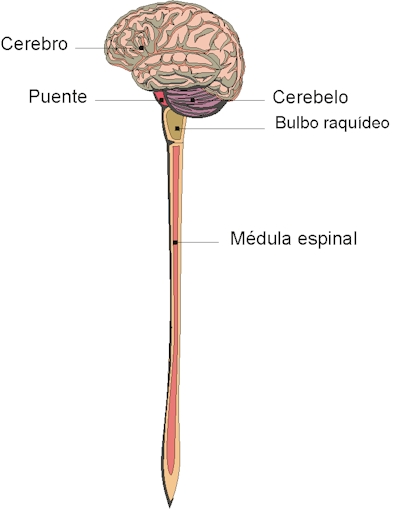 ¿Qué células producen mielina en el sistema nervioso periférico?
Células de Schwann.
Oligodendrocitos.
Células ependimarias.
Células de la microglia.
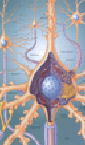 ¿Cuál es el nombre de la vesicula secundaria  que se convertirá en el diencéfalo?
Prosencéfalo.
Telencéfalo.
Encéfalo.
Mesencéfalo.
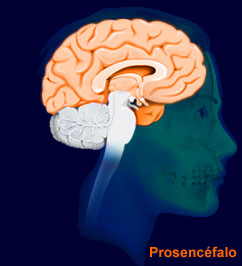 Hormona que participa en el ciclo sexual de la mujer.
Testosterona.
Estrógenos.
Insulina.
Androsterona.
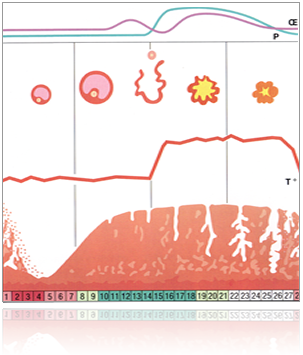 ¿Qué tipo de células sufren espermiogénesis?
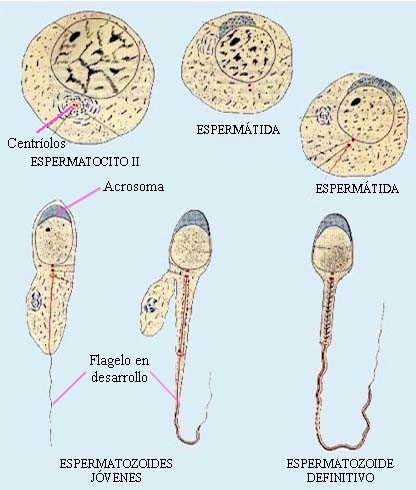 Espermatozoides.
Espermátidas.
Espermatocito primario.
Espermatocito secundario.
Es un evento que ocurre durante la fecundación.
Formación de la mórula.
El espermatozoide penetra la zona pelucida.
Se forman las capas germinativas.
Se origina el trofoblasto.
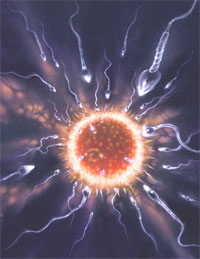 ¿Qué pasa cuando la membrana del espermatozoide se adhiere a la membrana del ovocito?
El ovocito cumple la segunda división meiótica.
El espermatozoide penetra la zona pelucida.
El espermatozoide pasa a través de la corona radiada.
Se forma el pronúcleo femenino.
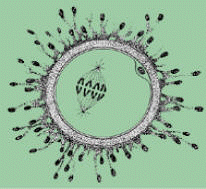 Es el padre de la medicina.
Aristóteles.
Galileo Galilei.
Hipócrates.
Luis Pasteur.
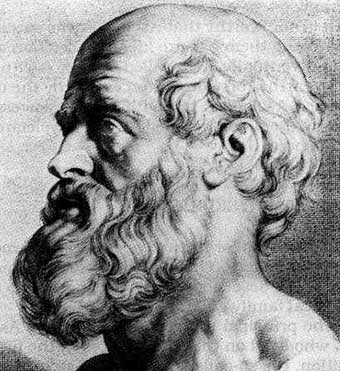 Autor de la obra magna publicada en 943, denominada de Humani Corporis Fabrica.
Hipócrates.
Aristóteles.
Andrés Vesalio.
Luis Pasteur.
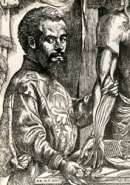 ¿Quién descubrió la circulación  de la sangre?
William Harvey.
Aristóteles.
Edwin Smith.
Hipócrates.
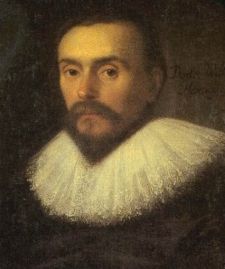 Método anatómico que permitió el conocimiento de las partes del cuerpo.
Disección.
Microscopía.
Frotis.
Citología.
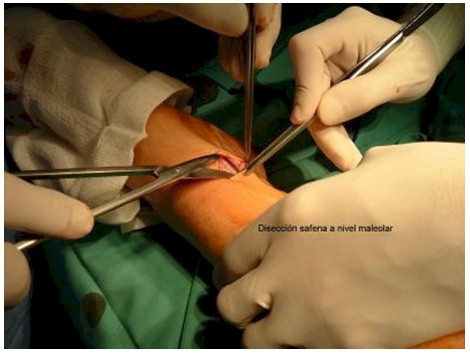 Metodo histologico que permite el acceso a la estructura no visible al ojo.
Microscopía.
Telescópico.
Citología.
Disección.
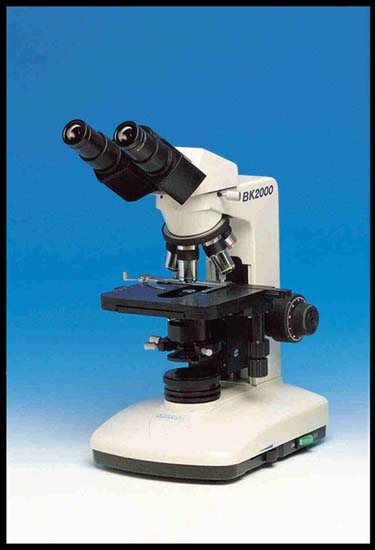 ¿Qué es el ectodermo?
Una capa de la piel.
Una capa germinativa primaria.
Una estructura interna del organismo.
Revestimiento celular.
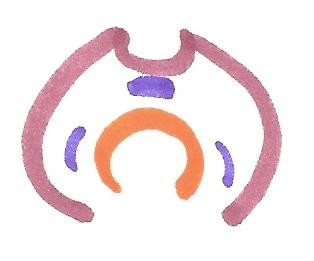 ¿Qué plano divide al cuerpo en una parte inferior y una superior?
Medial.
Frontal.
Transversal.
Sagital.
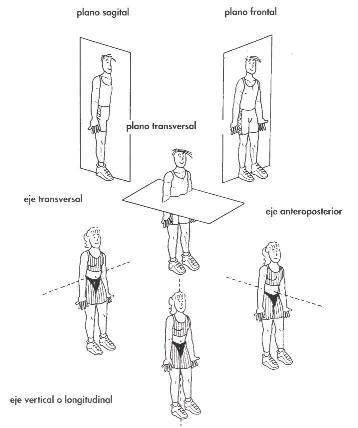